Дидактическая игра
«Накорми рыбок»
(состав чисел первого десятка из двух меньших чисел, 
                  решение арифметических примеров)
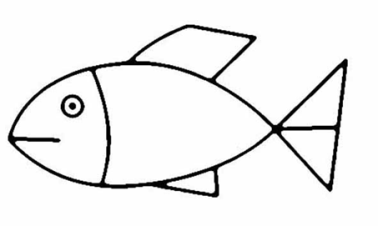 4+4
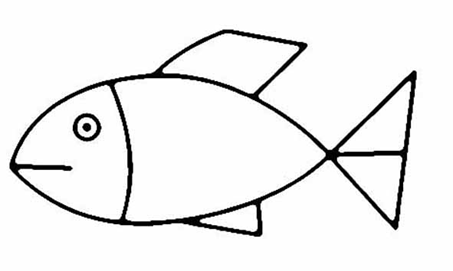 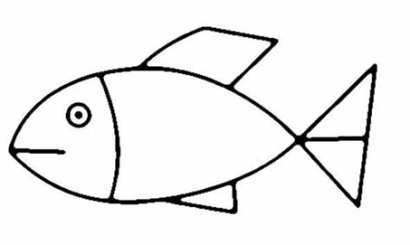 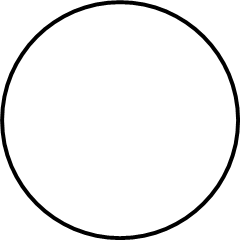 8
6+2
5+3
ГБДОУ д/с № 32 Колпинский район Санкт-Петербург
Воспитатели: Соловьёва Е.Н., Флорова М.Е.
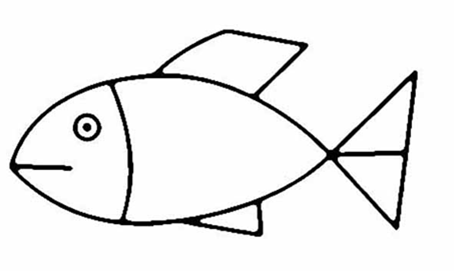 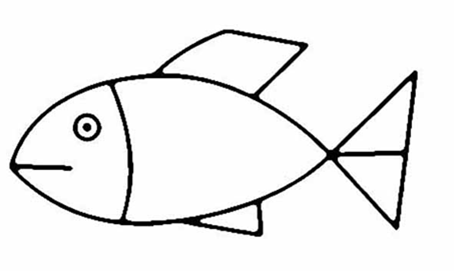 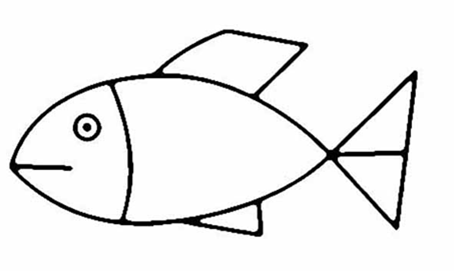 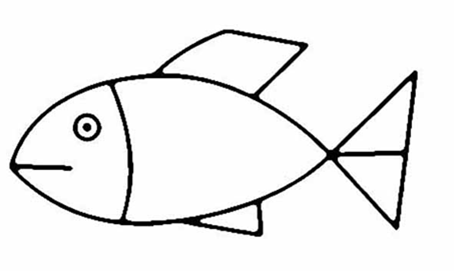 6+4
7+3
5+5
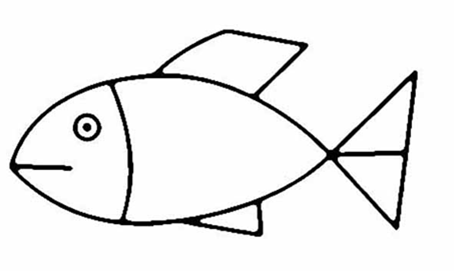 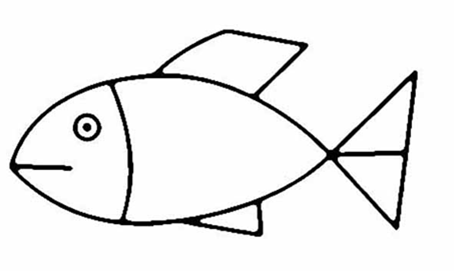 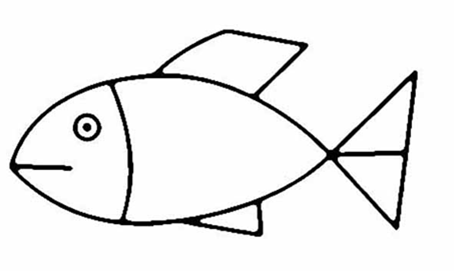 9+1
8+2
5+4
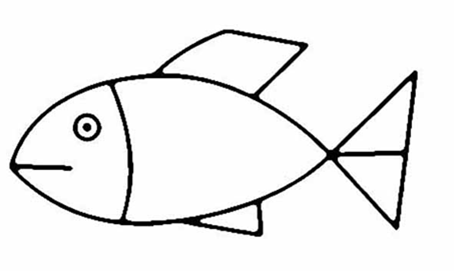 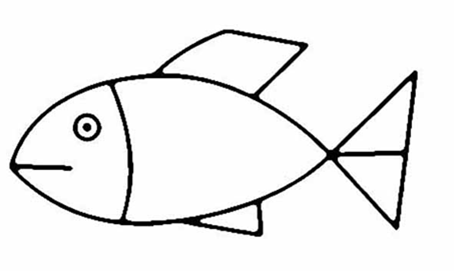 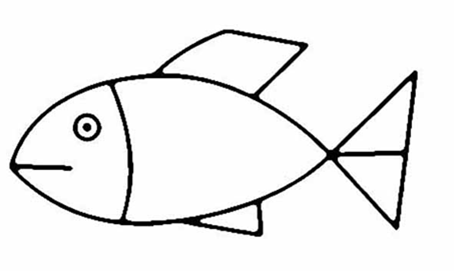 8+1
7+2
6+3
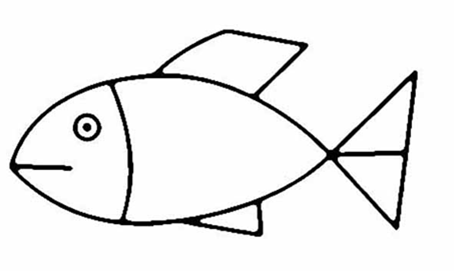 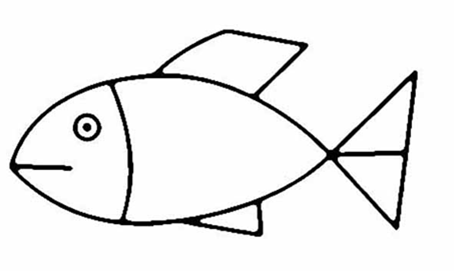 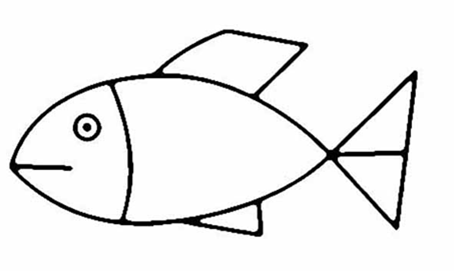 5+3
4+4
6+2
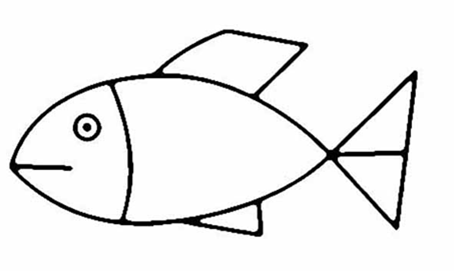 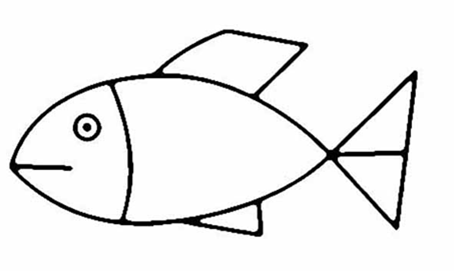 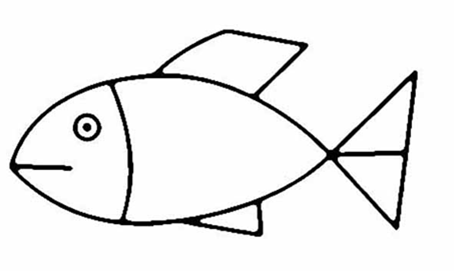 7+1
5+2
4+3
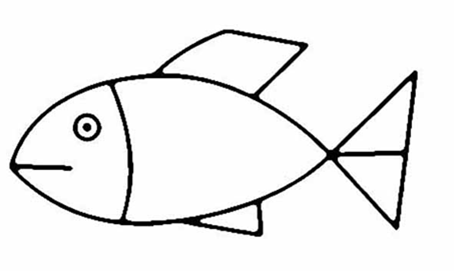 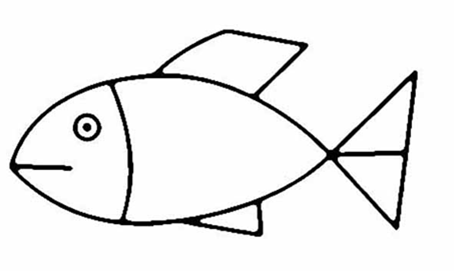 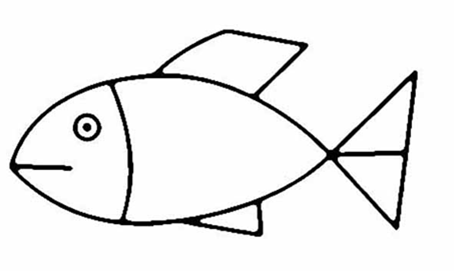 4+2
3+3
6+1
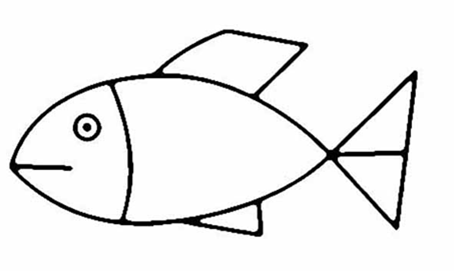 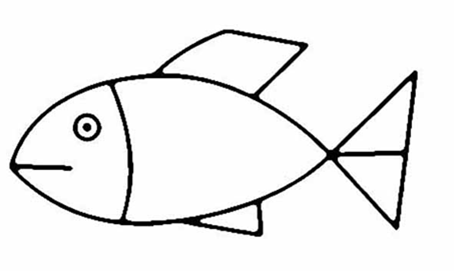 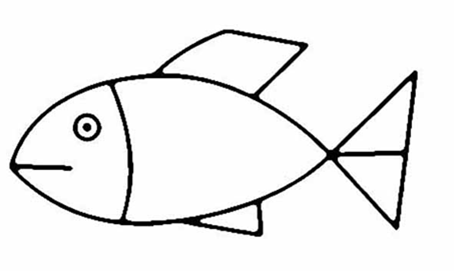 3+2
5+1
4+1
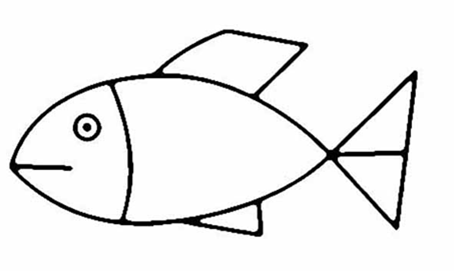 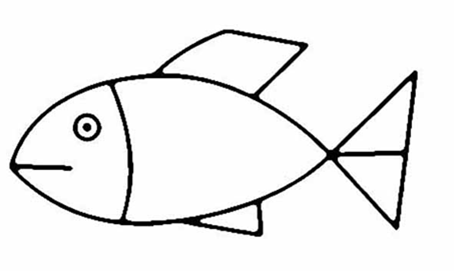 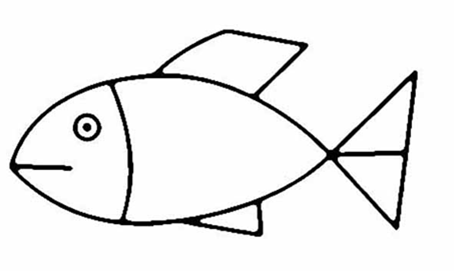 3+1
10-1
2+2
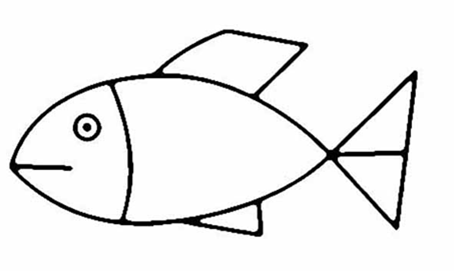 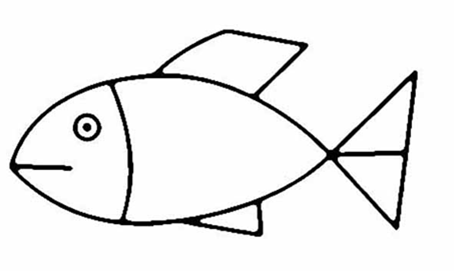 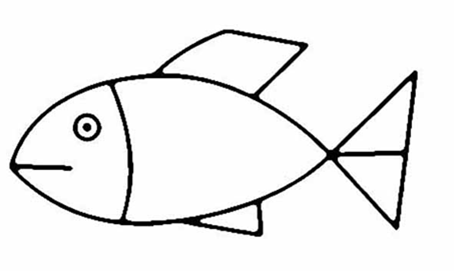 8-1
9-1
7-1
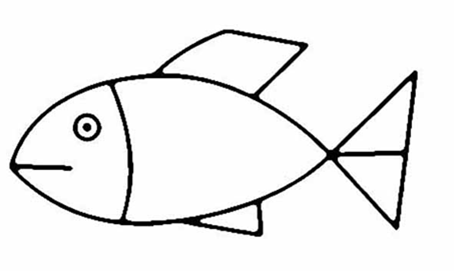 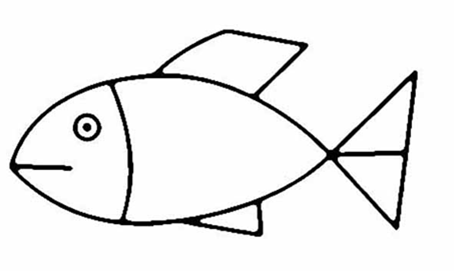 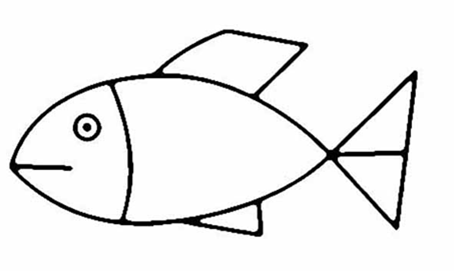 5-1
4-1
6-1
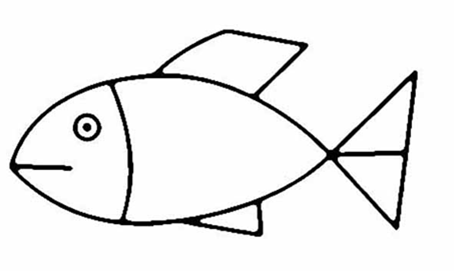 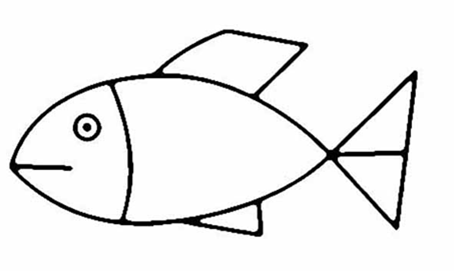 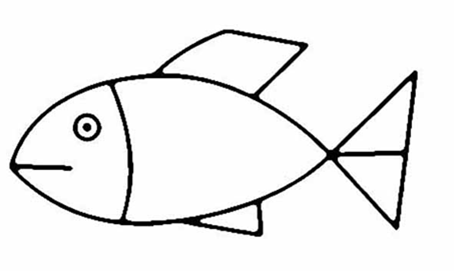 8-2
10-2
9-2
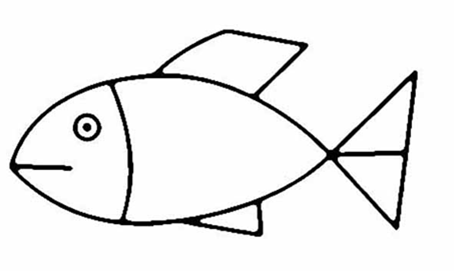 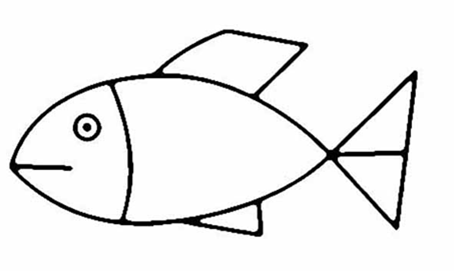 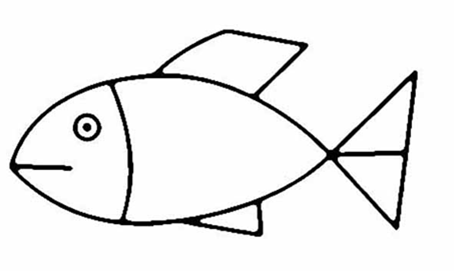 7-2
6-2
10-3
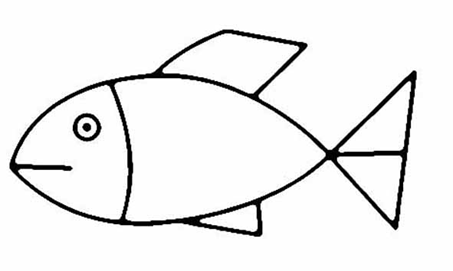 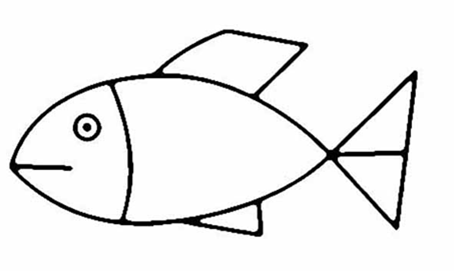 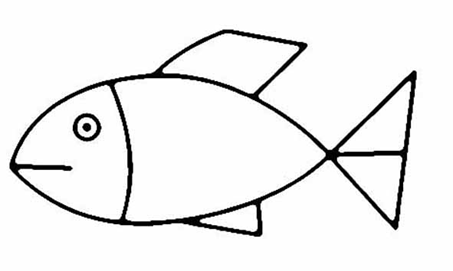 7-3
9-3
8-3
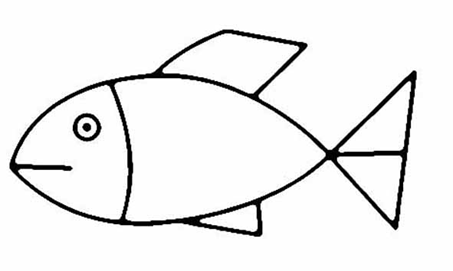 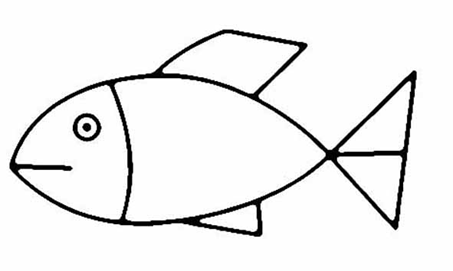 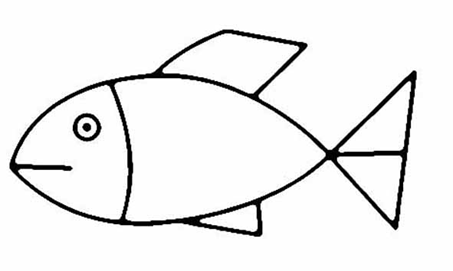 10-4
8-4
9-4
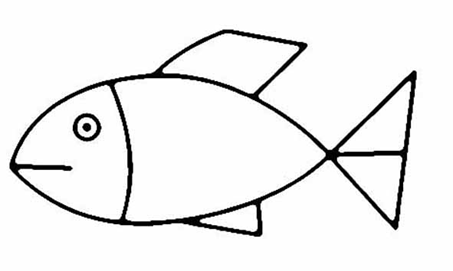 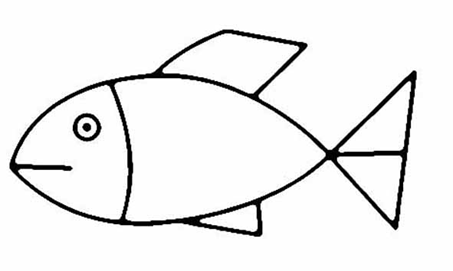 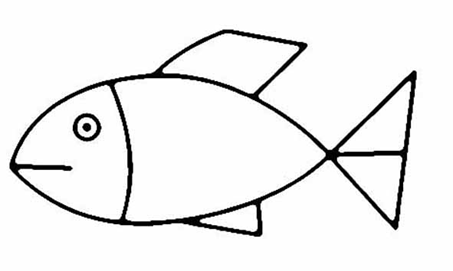 7-4
2+1
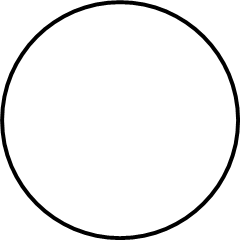 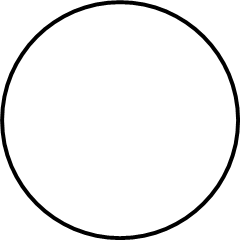 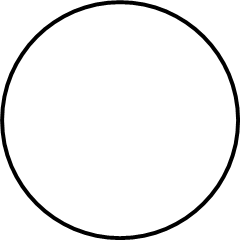 9.
10
8
7
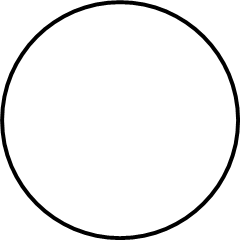 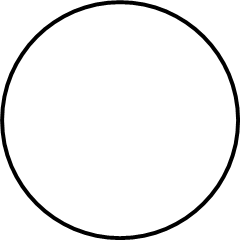 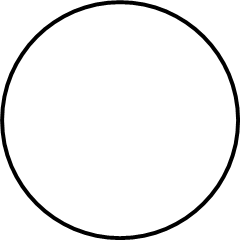 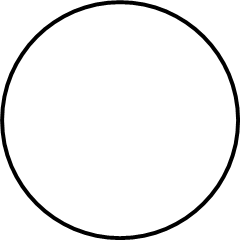 6.
3
5
4